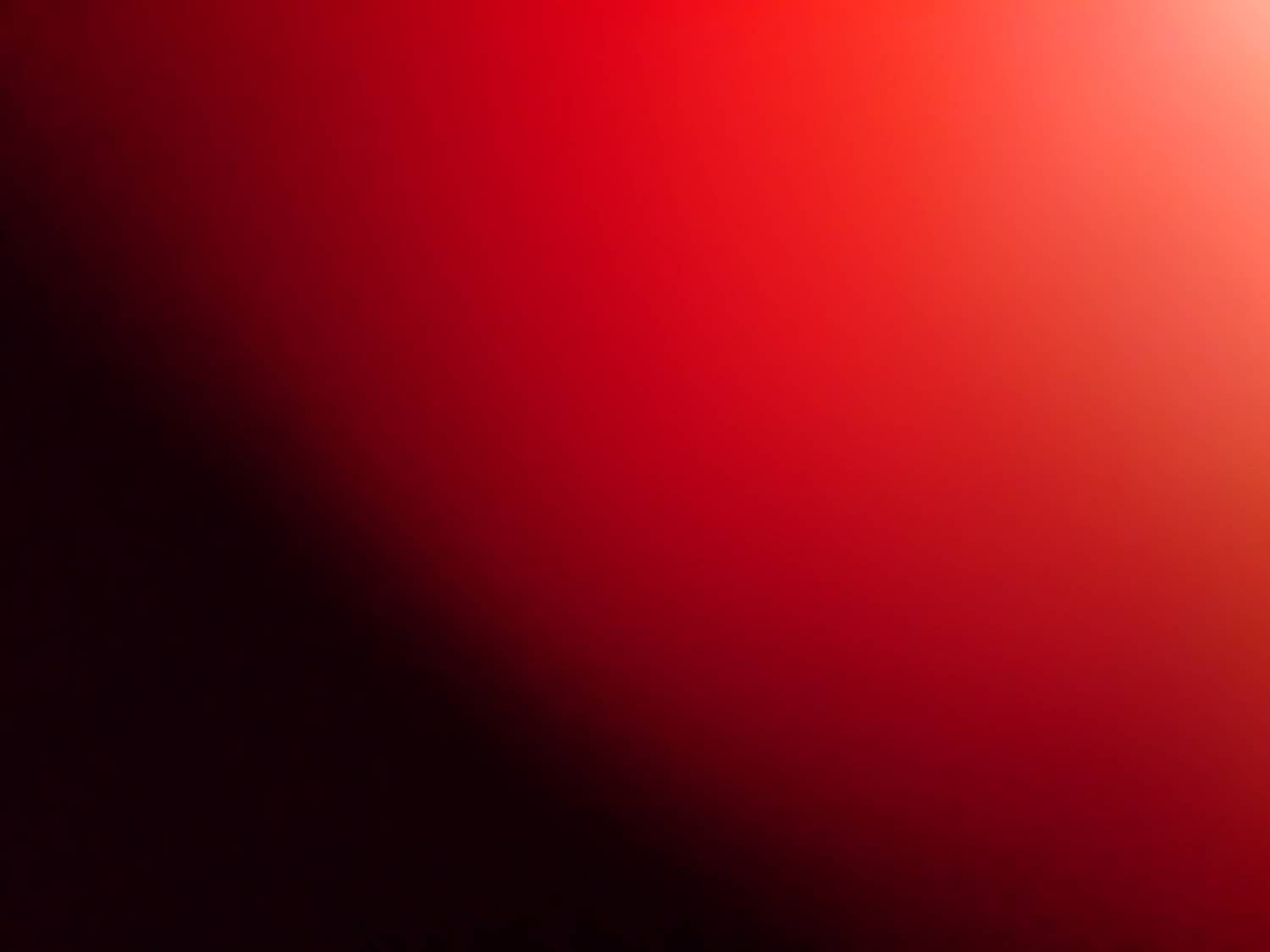 МО Красноуфимский округ
Муниципальный День истории
1917 год в зеркале истории
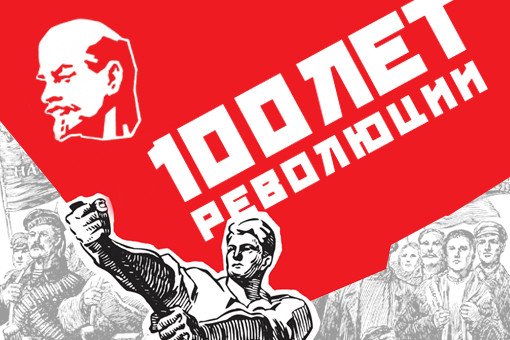 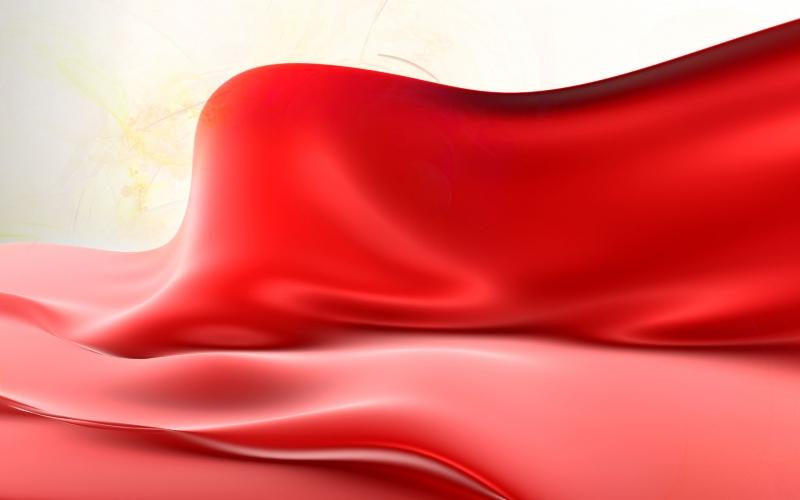 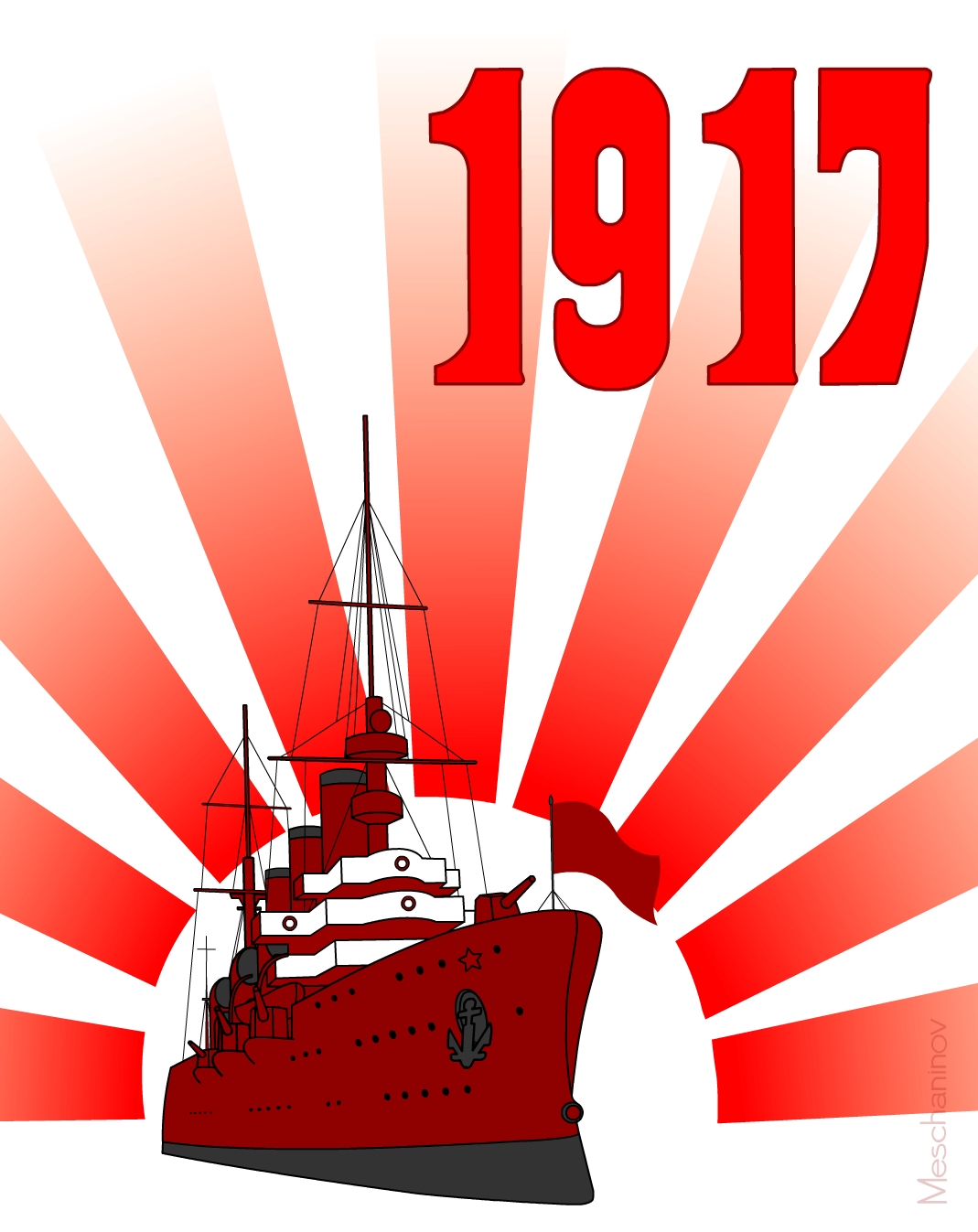 23 февраля— 3 марта 1917г. – 
Февральская 
буржуазно-демократическая революция
25 октября (7ноября) –
Великая октябрьская 
социалистическая революция
или  
Октябрьская революция
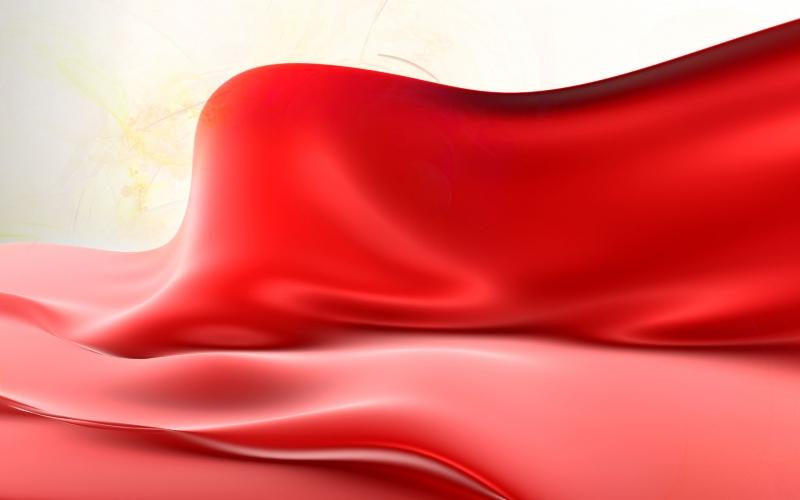 Дискуссия в группах
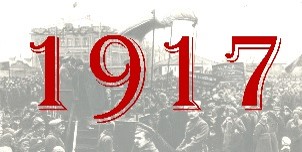 ГРУППА УЧАЩИХСЯ
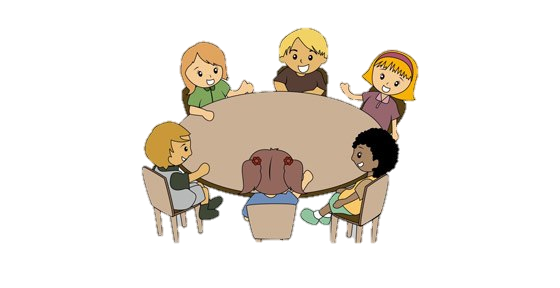 5 минут обсуждения!
Высказываются ВСЕ!
Выступают от группы 1 - 2 человека!
Обсуждают ВСЕ!!
Регламент выступления 1 минута!
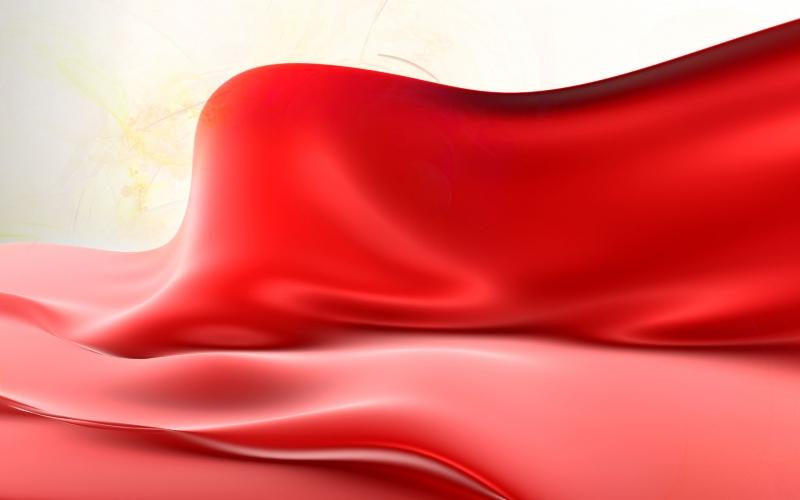 Видео - фрагмент
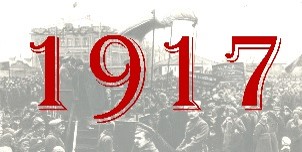 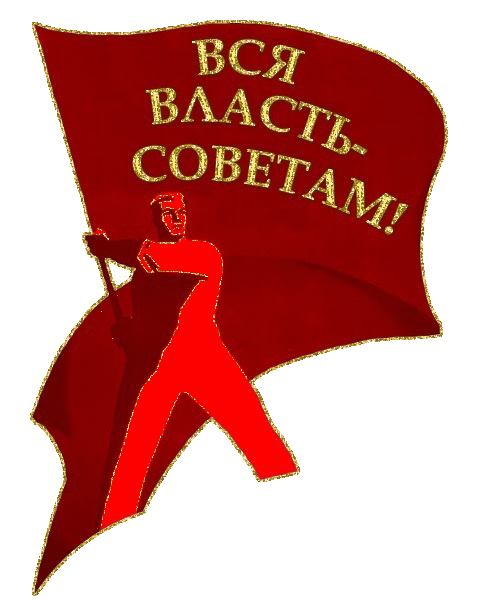 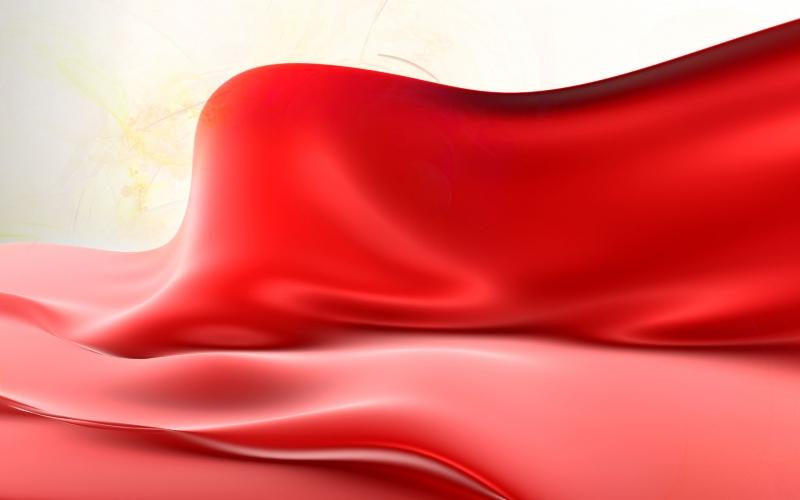 1 группа
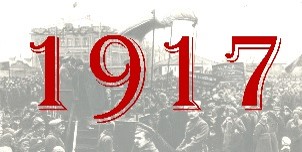 Игорь Лоцман, публицист, утверждает: 
	«Царская Россия обладала бы самым крупным промышленным производством с развитой инфраструктурой. В начале XX века в России успешно строились железные дороги, заметный рост был в машиностроении, металлургии и сельском хозяйстве. Чего стоит только один факт, что страна производила зерна на 28% больше, чем США, Канада и Аргентина вместе взятые. Европа же была просто "завалена" русскими продуктами. 
	Если бы не революция, Российская империя без всяких сомнений вышла бы на первое место по экономическим показателям».
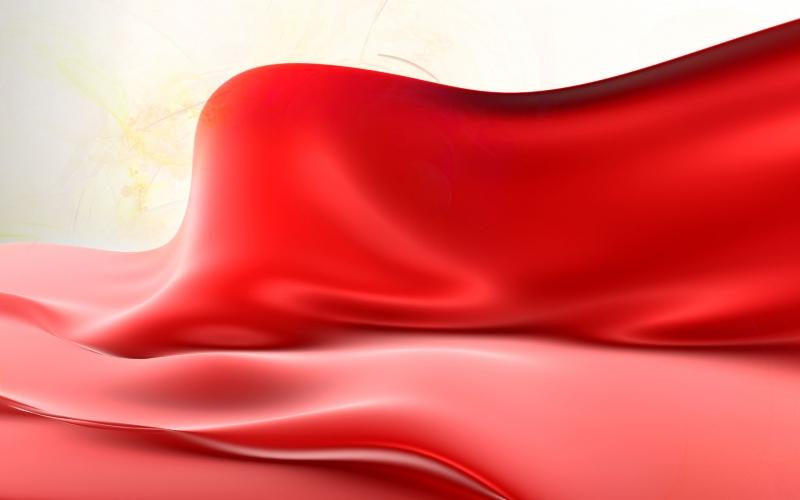 1 группа
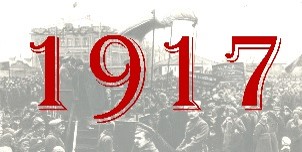 Вопросы:
Согласны ли вы с позицией Игоря Лоцмана?
Каким могло быть будущее России если опираться только на эти факты?
Если   царской властью были созданы благоприятные условия для развития предпринимательства и  россияне уже больше 40 лет были свободны от крепостного права, как же тогда объяснить случившийся государственный  переворот?
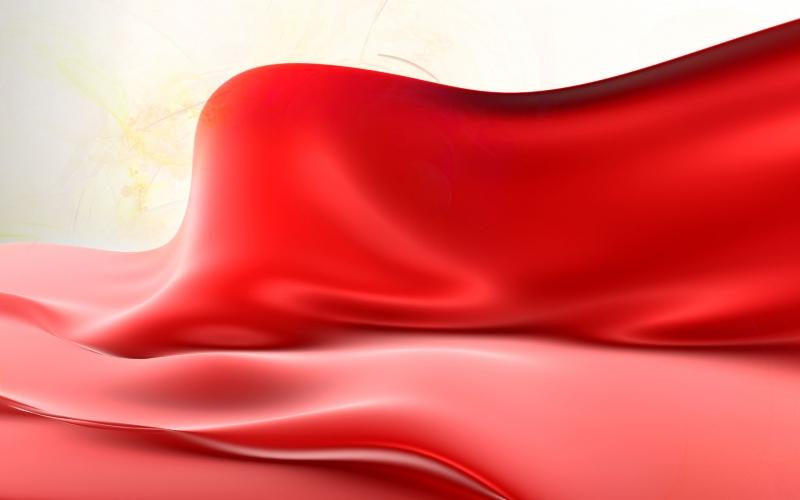 2 группа
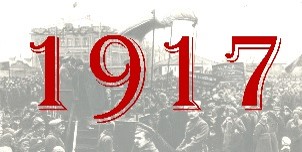 Александр Безбородов, проректор  РГГУ, директор Историко-архивного института:
	«Мы всегда полагаем, и в исторической науке это утвердившаяся точка зрения, что Октябрьская революция, Великая октябрьская социалистическая революция, Октябрьский переворот, Великая русская революция – это объективный процесс. Его нельзя отменить или представить, что это могло быть или не могло. Это был ход совершенно определенных исторических событий в России. 
	Но, если рассуждать с высоты сегодняшнего дня, а мы имеем на это право, то следует иметь в виду, что ни к концу 20-х годов, ни к концу 30-х, а уже в 1917-1918 годах не произошла бы эта революция, то Российская империя распалась бы на несколько небольших частей. А потом этот процесс лишь усугубился бы. Это было бы дробление страны наподобие раннефеодальной эпохи, которая переживала наша страна, когда от нее ничего не осталось, и она стала легкой добычей известно кого».
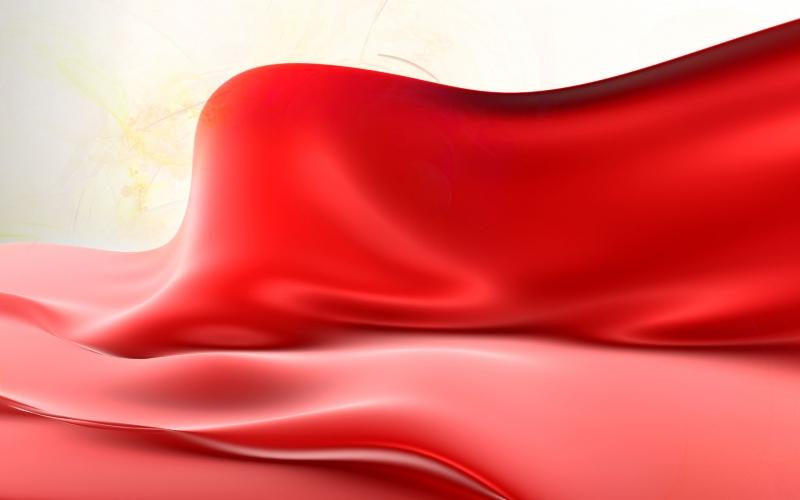 2 группа
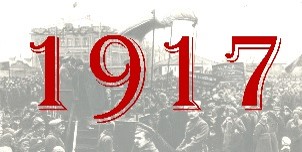 Вопросы:
Рано или поздно этой катастрофы – революций – нам все равно было бы не избежать. Согласны ли вы с данной позицией?
Как вы считаете, что повлияло на то, что революция все-таки случилась?  Были ли непреодолимые причины или такой уж «русский характер» и мы нация, которая любит серьезные встряски?
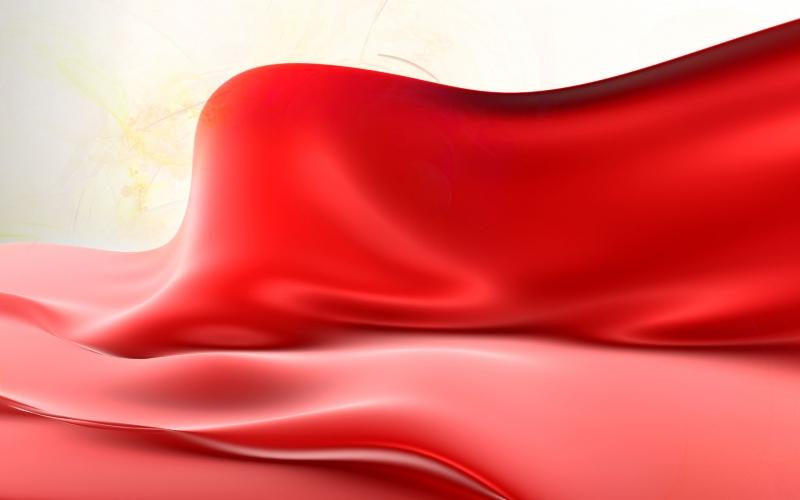 3 группа
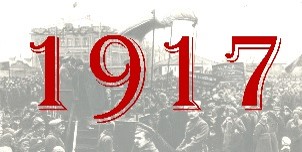 Ильин Иван Александрович, профессор, эмигрант, из статьи  «Русская революция была катастрофой», 1949г.:
	«Россия начала 20 века имела две опасности: войну и революцию. Войну ей сознательно навязала Германия, чтобы остановить ее рост; революцию в ней сознательно раздули революционные партии, чтобы захватить в ней власть. 
	….. русская революция (1917года) есть величайшая катастрофа – не только в истории России, но и в истории всего человечества, которое теперь слишком поздно начинает понимать, что советский коммунизм имеет европейское происхождение и что он теперь ломится назад, – на свою «родину». 
	Она (революция) была безумием и притом разрушительным безумием. Достаточно установить, что она сделала с русской религиозностью всех исповеданий, в особенности с православной церковью; что она учинила с русским образованием, в особенности с высшим и средним образованием, с русским искусством, с русским правом и правосознанием, с русской семьею, с чувством чести и собственного достоинства, с русской добротой и патриотизмом…»
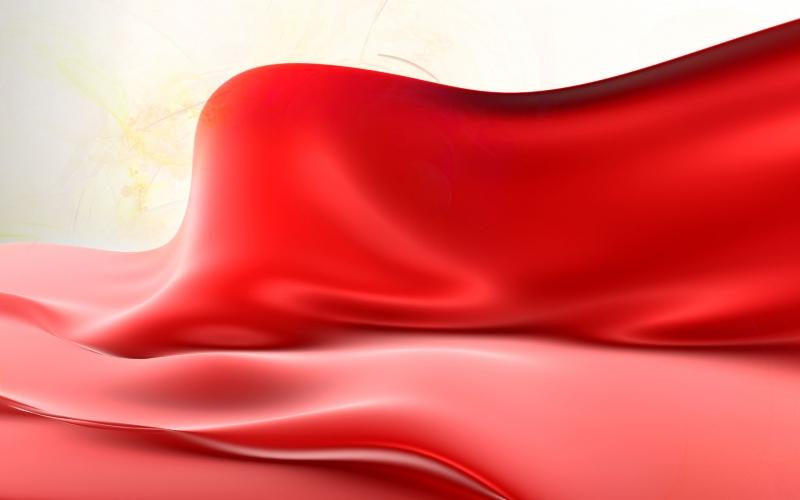 3 группа
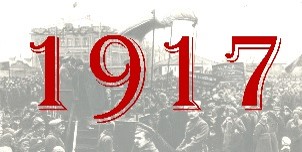 Вопросы:
Революция – это величайшая катастрофа, безумие в истории всего человечества! С этим не поспоришь! Русская революция, по словам и воспоминаниям профессора Ильина, уничтожила ВСЁ! Страна на многие годы (Советский Союз просуществовал 69лет, с 1922 по 1991 года) погрузилась в невежество и безнравственность, в бездуховность и предательство. Так ли это? Какую оценку дадите Вы, юное поколение россиян, событиям 100-летней давности? 
Возможно ли распространение коммунизма, социализма на Западе, как это предрекает историк, или это «идеи», потерявшие свою актуальность?
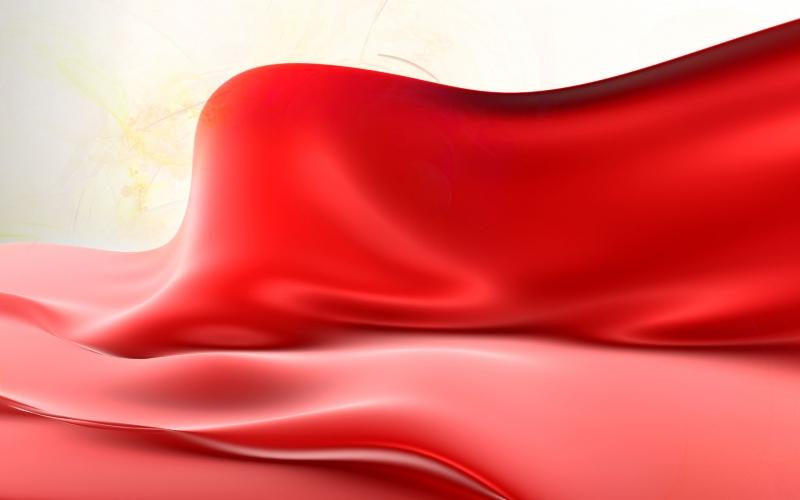 4 группа
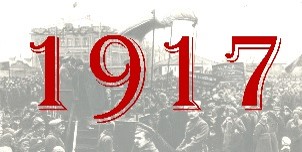 Леонид Масловский, публицист: 
	«1917 год занимает особое, судьбоносное место в истории России. В 1917 году обострились все накопившиеся за столетия проблемы нашего общества. Это был год, в котором Россия могла рухнуть в бездну и никогда не подняться. Но  народы нашей страны не только сохранили государство, но и нашли путь, выводящий его в сверхдержавы мира. 
	Всё началось с буржуазной Февральской революции 1917 года, которая, казалось, не оставляла России шансов на дальнейшее существование.
	В феврале 1917 года либералы свергли императора Николая II и бросили Россию к ногам своего наставника и покровителя – Запада.
	Страна была разделена на десятки враждующих между собой территориальных образований. В страну пришли голод, разруха и тиф.
	Российское государство было обречено на уничтожение, а русская нация – на истребление.
	Но в октябре 1917 года в стране нашлись силы, объединившие расчленённую российскую державу».
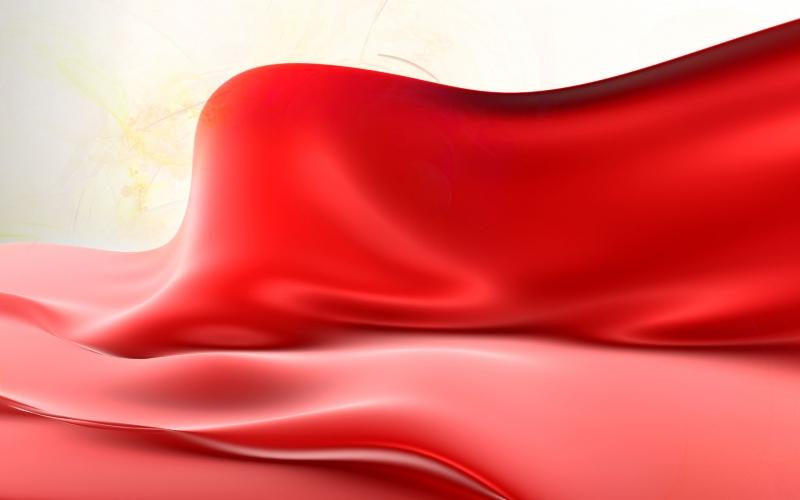 4 группа
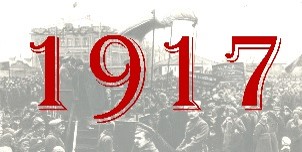 Вопросы:
Согласны ли вы с позицией Леонида Масловского?
Вихрь революций 1917 года поставил остро вопрос «Сохранится  Россия, как сверхдержава мира или нет?». Чья, на ваш взгляд, все-таки заслуга за сохранение территориальной целостности России, и сохранение народов России как единой нации?
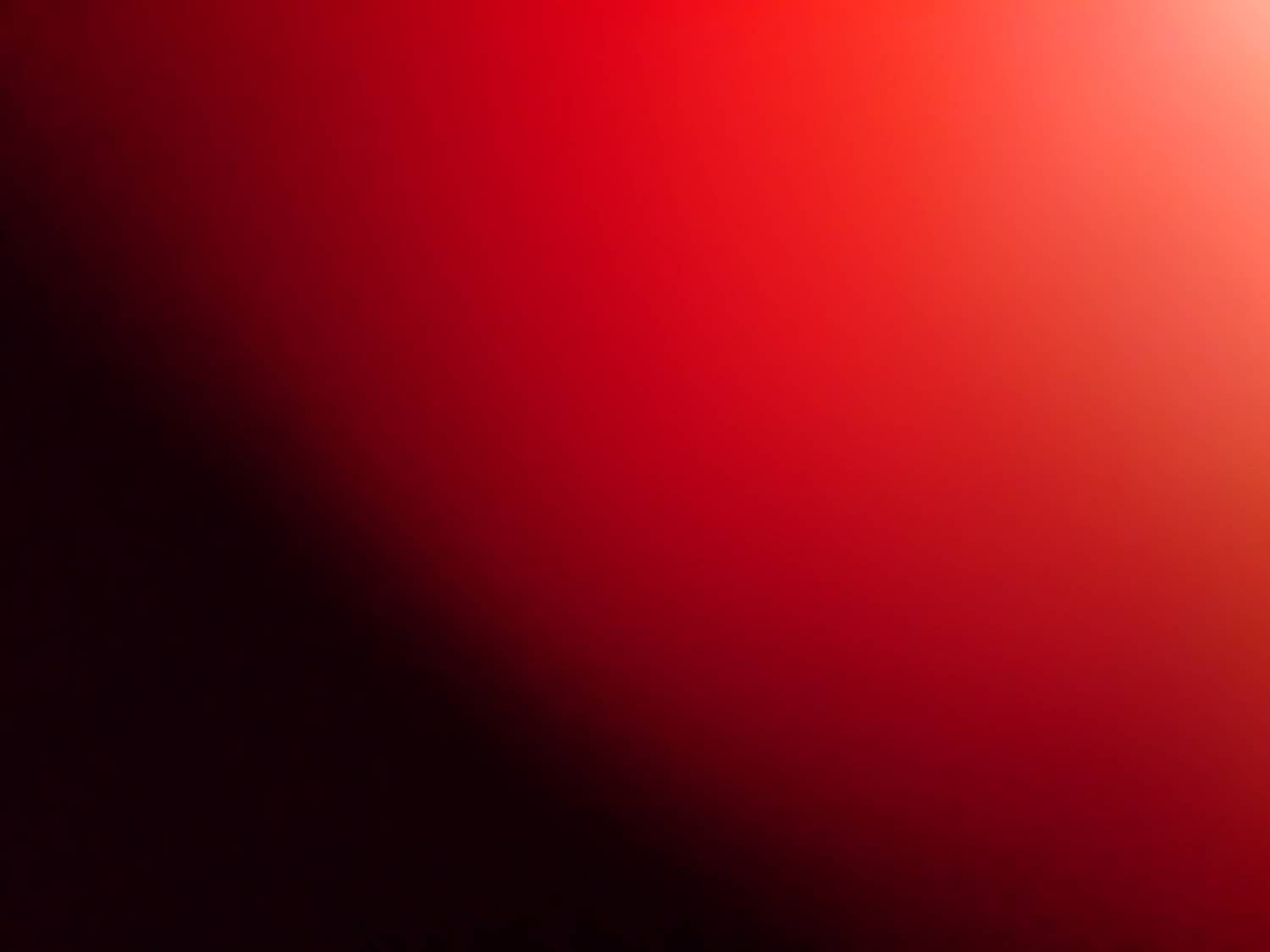 Октябрьская  революция: главное  событие  ХХ века 
или  трагическая ошибка?
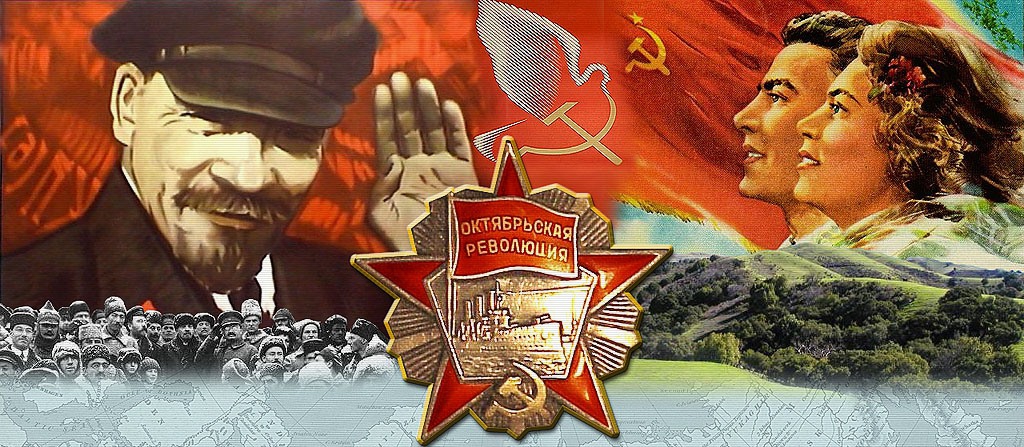 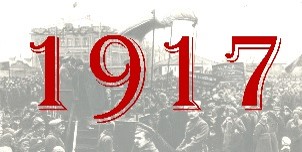 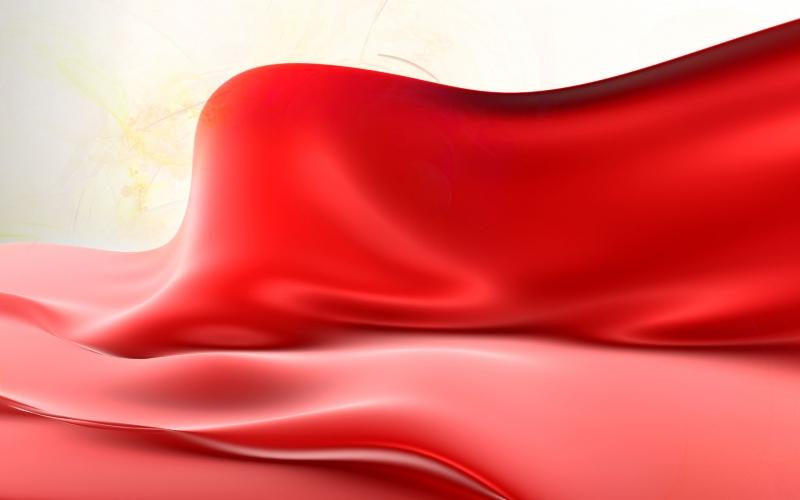 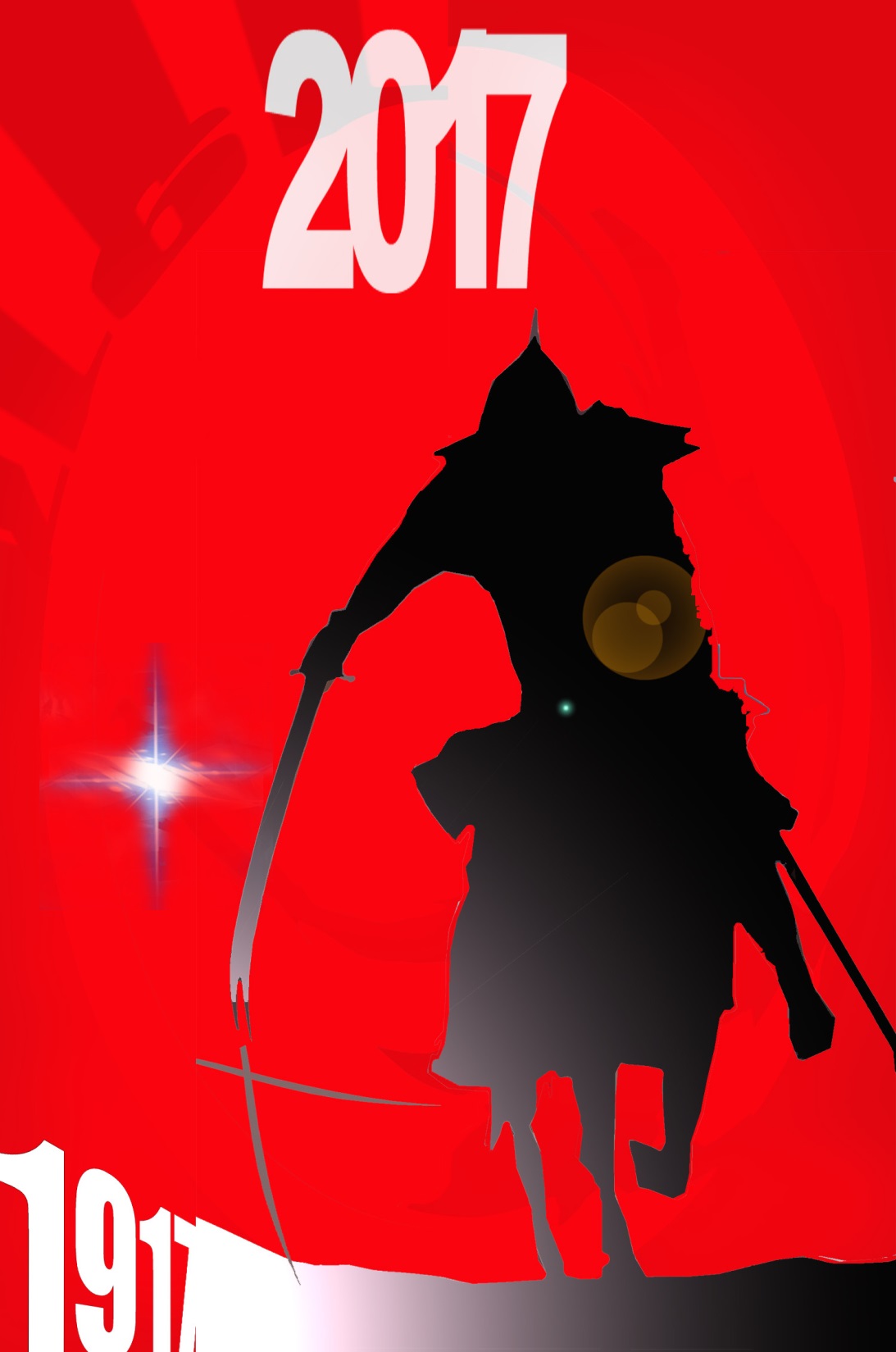 100 лет революции